OPH:n rahoittama kestävän kehityksen kehittämishanke
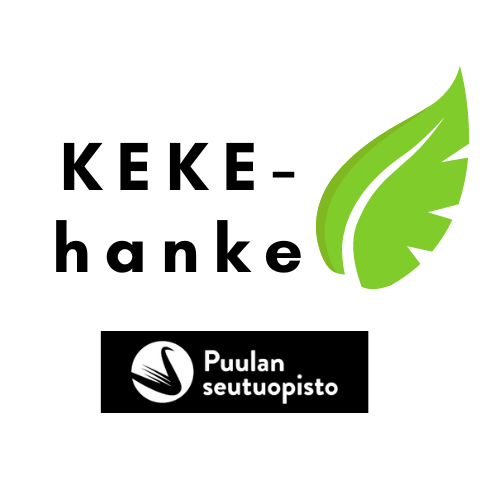 2020-2022
Hankeprosessi
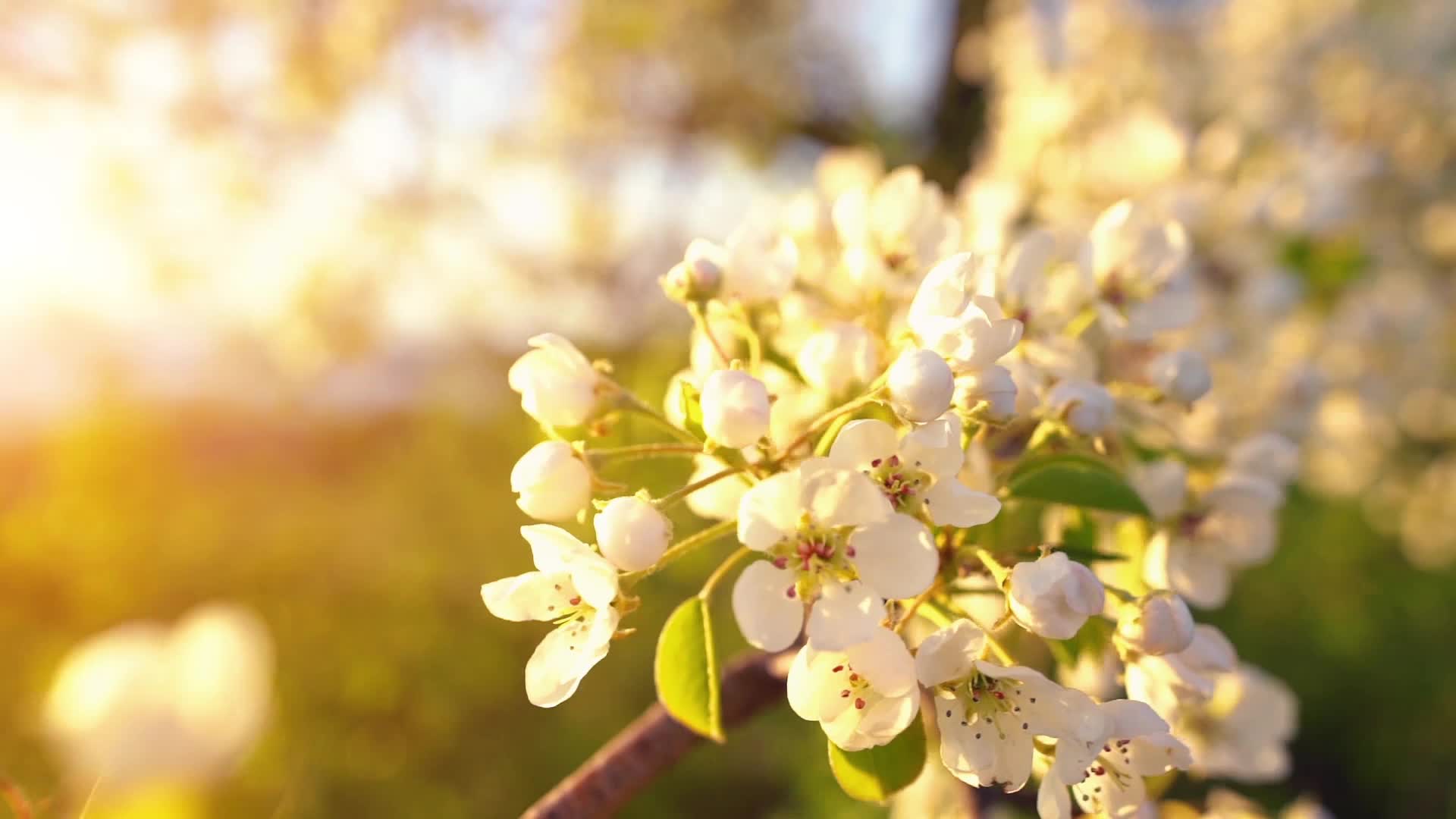 Suunnitellut kurssit:
Tuohityökurssi toteutettu 2021
Kukkiva hedelmäpuukilta
Luonto puhuu minussa 
Yhteisöllisesti kohti kestävyyttä
Ekologinen kyläyhteisö
Kohti ruoka-omavaraisuutta
Kestävien elinpiirien suunnittelukurssi
Syötävät ja hyötykäytettävät perennat
Kieltenkursseja verkossa toteutettu 2022
Kasvisruokakurssi toteutettu 2021
Hankkeen lopputuotokset:
Opiston toimintaan on kehittynyt uusia ajatuksia siitä, kuinka kestävä kehitys pyritään ottamaan huomioon jo kurssien suunnitteluvaiheessa.
Opistossa on herätty ajattelemaan, että kestävä kehitys voi olla myös kulttuurista ja sosiaalista, ei ainoastaan kierrätykseen ja ympäristöön liittyvää. 
Uusia kursseja kestävän kehityksen hengessä on otettu kurssitarjontaan.
Enemmän virtuaalisia toimintatapoja on otettu käytäntöön esimerkiksi taiteen perusopetuksen arvioinneissa, sekä kansalaisopiston opiskelijoiden esitysten esittämisessä, jotta laajempi yleisö pääsee esityksistä osalliseksi ja resursseja ei kulu matkankuluihin.